Test sur les enchaînements, les durées et la proportionnalité
Attention : vous avez droit entre 20 
30 secondes par calcul
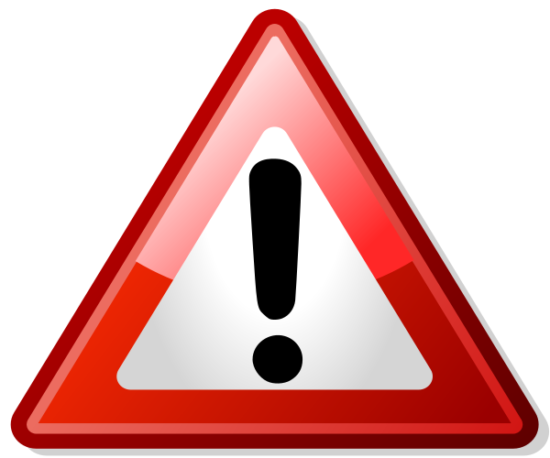 Calcul 1
7 × (5 – 2) + 9
Calcul 2
Calcul 3
Calcul 4
Le double du quotient de 35 par 5
Calcul 5
27 min + 7 h 45
Calcul 6
12 h 05 – 42 min
Calcul 7
Calcul 8
Calcul 9
Calcul 10
LE TEST EST TERMINE